Hau (m) Han (f) – Tansi – Aaniin (Boozhoo)– Edlanet’e – Tungasuqlusi - Hello
Manitoba aboriginal Languages strategy
Guided by the Indigenous Knowledge Keepers in order to revitalize, retain, and promote Aboriginal languages for Manitoba.

MFNERC Circle of Knowledge & Practices Conferences
October 6 & 7, 2016
MALS Elder Representatives
MALS Elders

Don Robertson (Cree)
Wanbdi Wakita (Dakota)
Martha Peet (Inuktitut)
Stella Neff (Cree)
George Fleury (Michif)
Nelliane Cromarty (Ojibwe-Cree)
Patricia Ningewance (Ojibwe)

Missing in photo
Angle Enekwinnare (Dene)
Florence Paynter (Ojibwe)
Catherine Moise (Dene)
Timeline of MALS Activities (2014-2016)
August 2014
Meeting took place with Deputy Minister of Education, MFNERC Executive Director & support staff, and the Aboriginal Education Director to discuss the need to collaborate on Aboriginal language programming and resources in Manitoba 
September 2014
A group of language educational leaders participated in a PATH process hosted by the lead partners (MFNERC, UCN, ALM & AED)
5 main goals were identified
4 working groups were formed (Resource Sharing, Partnership Agreement, Indigenous Language Research, Communication Strategy, and the Aboriginal Languages/Land-based Teacher Education) 
October 2014
The MALS large group meetings, involving leaders from FNMI education organizations, provincial school divisions, post-secondary institutions, and Elders from each of the language groups started
Working group meetings took place
Terms of Reference developed
Work plan activities were drafted
Cont’d … Timeline of Activities
November 2014
Lead Partners meetings started
December 2014
The second MALS large group meeting took place – draft documents were reviewed
January 2015 – June 2015
MALS large group meetings and working group sessions took place 
September 21, 2015
The MALS Partnership Agreement, a five-year term (2015-2020), was signed
October 2015 – June 2016
Ongoing MALS large group meetings, lead partner meetings, and working group sessions took place
Elders’ Meetings commence – audio-recordings of stories, experiences started
September 2016 – June 2017 
Year 3 of MALS Meetings, working group sessions, lead partner commence
Official opening of MALS
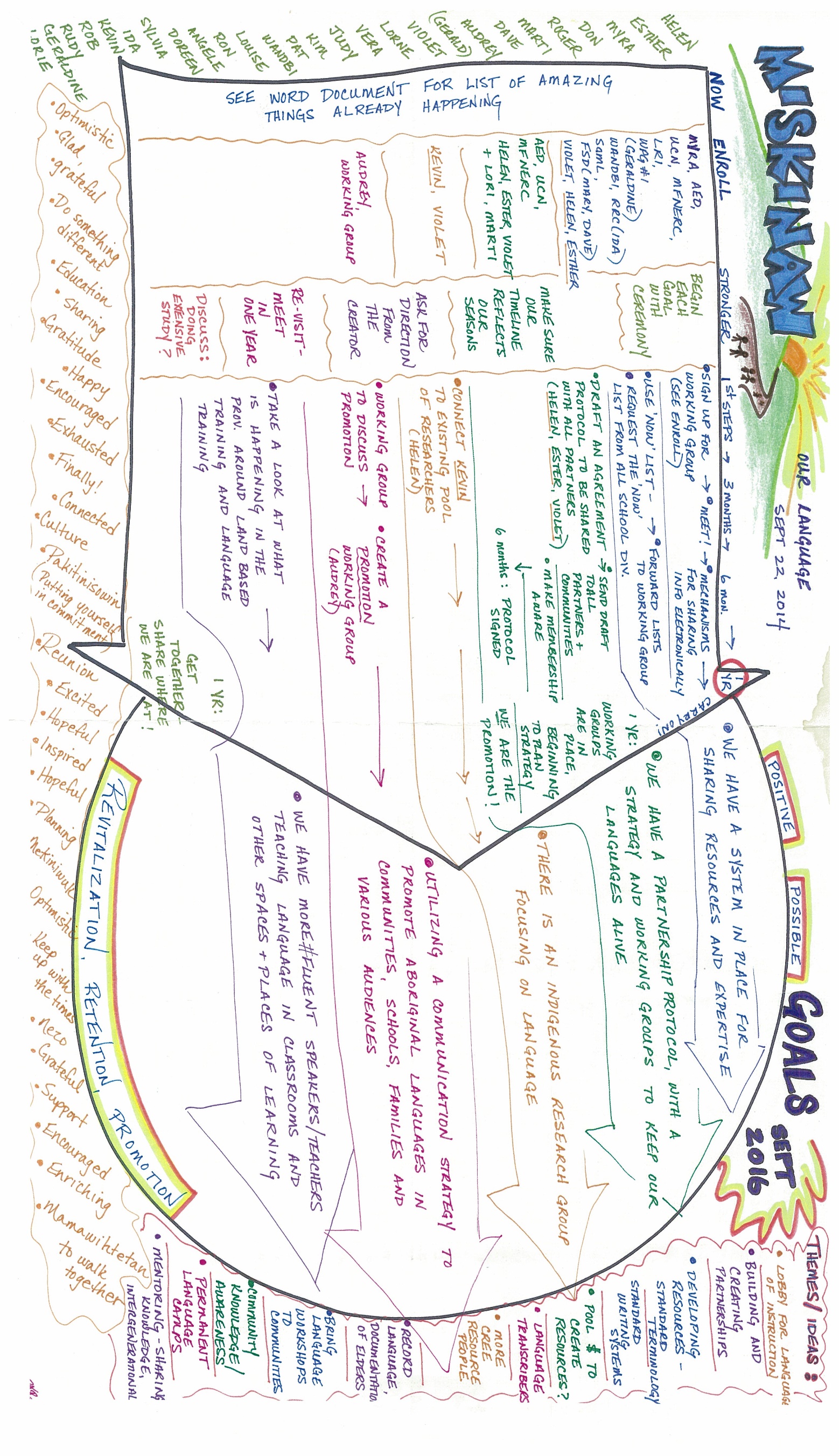 Path goals may 2017
Dream - Continued Path goals may 2017
Purpose
The main purpose is to ensure interconnectedness of the newly established MALS Working Groups, and to collaborate, strategize, share and plan on Aboriginal language and cultural programming and resources
MALS Working Groups:

Partnership Agreement: Esther Sanderson (Lead), Helen Robinson-Settee, Violet Okemaw, Lorena Fontaine, Melanie Kennedy

Resource Sharing/Communication Strategy: Audrey North (Lead), Violet Okemaw (Lead), Lorie Henderson, Geraldine Campbell, Dave Swanson, Louise Gordey, Helen Robinson-Settee, Ron Cook, Mark Aquash, Donna Beach, Kelly James, Rachel Dutton.

Indigenous Language Research/Aboriginal Languages/Land based Teacher Education: Vera Mitchell (Lead), Esther Sanderson (Lead), Stella Neff, Myra Laramee, Rebecca Chartrand, Sharon Parenteau, Marti Ford, Ellen Cook, Rebecca Ross, Richard Perrault, Ron Cook, Lorena Fontaine, Kevin Tacan and Lucy Antsanen
Goals
The goals identified include the following:
That we have a system in place for sharing resources and expertise
That we have a partnership protocol, with a strategy and working groups to keep our languages alive
That there is an Indigenous Research Group focusing on language
That we utilize a communication strategy to promote Aboriginal languages in communities, schools, families and various audiences
That we have more fluent speakers/teachers teaching language in classrooms and other places of learning
Lead Representatives for MALS
Manitoba First Nation Education Resource Centre
Indigenous Languages of Manitoba Inc.
Manitoba Education Training – Aboriginal Education Directorate
University College of the North
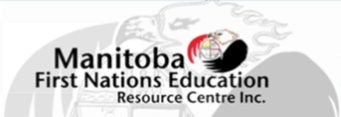 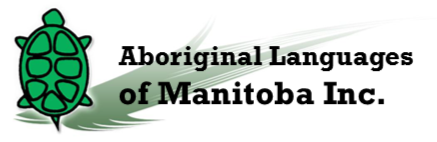 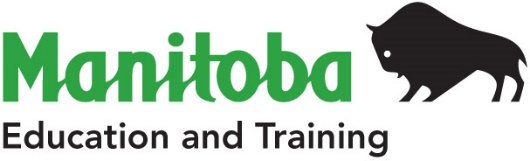 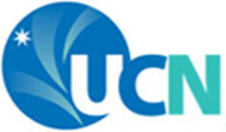 MALS representatives
MALS Staff
Donna Beach is the consultant and Spring Ross is the research/admin assistant.
Schedule and prepare documentation required for Resource Sharing, Indigenous Language Research, Communications Strategy and the Aboriginal Languages/Land-based Teacher Education working groups
Participate in the provincial Manitoba Aboriginal Languages Strategy (MALS) Partnership meetings on behalf of MFNERC, so that updated research, resources, models, teaching and learning strategies can be shared with First Nations offering language programming. 
Compile resources, annotated bibliographies and other documentation to be reviewed and/or developed by the working groups
Organize professional development for First Nations, specifically the PTI schools, who are currently providing language programs, and this may include language programming
School Visits 2016-2017
Schedule and conduct meetings/sessions on language programming and supports to your schools

School Visits List 2016-2017
MALS Elders’ Meeting (April 2016)
Summary of Elders’ Discussion: Themes and Ideas

Indigenous Approaches to Language Instruction

Limitations of Western Teaching Methods

The Role of the Land and our Communities

Specific Directions for MALS
Cont’d … Specific Directions for MALS
MALS associates with technical skills could work with fluent Elders to create resources. These partnerships do not need to be formalized.
These ‘professionals’ can bridge the knowledge of the Elders to relate it to students and teachers.
The Elders have the knowledge, MALS has the skills and technology to make it accessible to students
MALS should work towards producing a resource for teachers working in language revitalization. 
Ideas, initiatives and strategies developed during MALS meetings need to be followed through on in order to be effective

Source: A Report on the Manitoba Aboriginal Language Strategy Elders’ Meeting – April 11 & 12, 2016)
Thank You Kina-naskomitinanMiigwetchMusi-choPidamaya
Presentation By:	Martha Peet
		Nelliane Cromarty
		Catherine Moise
		Florence Paynter